«Percorso di conoscenza ed attività di SSP negli Enti Locali e negli Ambiti Territoriali»
Alessandro Scotellaro
Assistente Sociale 
ATS XXII Ascoli Piceno
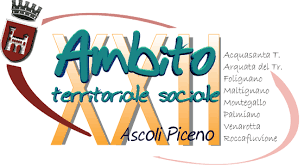 L’AMBITO TERRITORIALE SOCIALE
FONTI NORMATIVE:
L. 328/00 
Legge quadro per la realizzazione del sistema integrato di interventi e servizi sociali
ART. 8 c. 3, lett. a) e b)
D. Lgs 267/00
 Testo Unico degli Enti Locali
ARTT. da 30 a 34
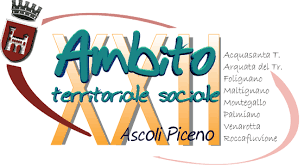 L’AMBITO TERRITORIALE SOCIALE
FONTI NORMATIVE:
L. 328/00: ART. 8 c. 3: «Alle regioni, nel rispetto di quanto previsto dal decreto legislativo 31 marzo 1998, n. 112, spetta in particolare l'esercizio delle seguenti funzioni:
a) determinazione ... tramite le forme di concertazione con gli enti locali interessati, degli ambiti territoriali, delle modalità e degli strumenti per la gestione unitaria del sistema locale dei servizi sociali a rete…;
b) definizione di politiche integrate in materia di interventi sociali, ambiente, sanità, istituzioni scolastiche, avviamento al lavoro e reinserimento nelle attività lavorative, servizi del tempo libero, trasporti e comunicazioni;…»
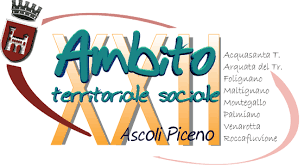 L’AMBITO TERRITORIALE SOCIALE
FONTI NORMATIVE:
D. LGS 267/00: 
Art. 30 Convenzioni
Art. 31 Consorzi
Art. 32 Unione di Comuni
Art. 33. Esercizio associato di funzioni e servizi da parte dei comuni
Art. 34. Accordi di programma
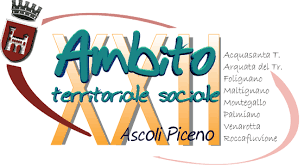 L’AMBITO TERRITORIALE SOCIALE
FONTI NORMATIVE:
D. Lgs 267/00
Testo Unico degli Enti Locali
ARTT. da 30 a 34
L. 328/00
ART. 8 c. 3 lett. a) e b)
LivEAS: L. 328/00 Art. 22 c. 4
LEP: D. Lgs 147/2017 Art. 7 c. 1
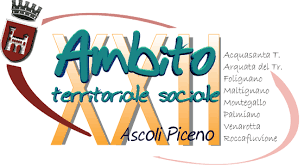 Piano di Zona: L.328/00 Art. 19
L’AMBITO TERRITORIALE SOCIALE
FONTI NORMATIVE:
LivEAS: L. 328/00
 Art. 22 c. 4.: «... le leggi regionali, secondo i modelli organizzativi
adottati, prevedono per ogni ambito territoriale di cui all'articolo 8, comma 3, lettera a), ... l'erogazione delle seguenti prestazioni:
a) servizio sociale professionale e segretariato sociale per informazione e consulenza al singolo e ai nuclei familiari;
b) servizio di pronto intervento sociale per le situazioni di emergenza personali e familiari;
c) assistenza domiciliare;
d) strutture residenziali e semiresidenziali per soggetti con fragilità sociali;
e) centri di accoglienza residenziali o diurni a carattere comunitario…»
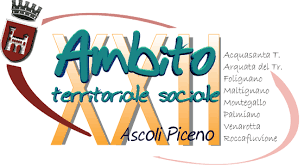 L’AMBITO TERRITORIALE SOCIALE
FONTI NORMATIVE:
LEP D. Lgs 147/2017 
Art. 7 c. 1: «…i servizi per … i sostegni da individuare nel
progetto personalizzato afferenti al sistema integrato di interventi e servizi
sociali … includono:
a) segretariato sociale; 
b) servizio sociale professionale per la presa in carico, ….;
c) tirocini finalizzati all'inclusione sociale, …..;
d) sostegno socio-educativo domiciliare o territoriale…..;
e) assistenza domiciliare socio-assistenziale e servizi di prossimità;
f) sostegno alla genitorialità e servizio di mediazione familiare;
g) servizio di mediazione culturale;
h) servizio di pronto intervento sociale...»
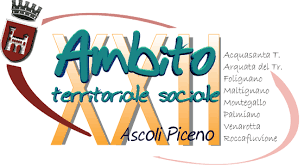 L’AMBITO TERRITORIALE SOCIALE
FONTI NORMATIVE:
PIANO DI ZONA L. 328/00 
Art. 19 c. 1: «I comuni associati, negli ambiti territoriali di cui all’art. 8 c. 3 lett.a),…provvedono…a definire il piano di zona, che individua:
a) gli obiettivi strategici e le priorità di intervento…;
b)le modalità organizzative dei servizi, le risorse finanziarie, strutturali e professionali, i requisiti di qualità in relazione alle disposizioni regionali adottate…;
f)le modalità per la collaborazione dei servizi territoriali con i soggetti operanti nell’ambito della solidarietà sociale…;
g)le forme di concertazione con l’azienda unità sanitaria locale…»
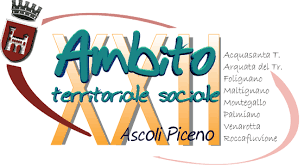 L’AMBITO TERRITORIALE SOCIALE
Ruolo dell’ Assistente Sociale all’interno dell’ATS
Home Care Premium
Reddito di Cittadinanza
Tirocini di Inclusione Sociale
Servizio Sollievo (in collaborazione con il DSM)
Progetto «Dopo di Noi» (in collaborazione con i Servizi Sanitari)
Vita Indipendente (in collaborazione con i Servizi Sanitari)
Assegni di Cura - Disabilità Gravissima - Contributo per care giver
Sostegni alle famiglie (bandi – punti centro ascolto)
Altri interventi/servizi offerti…
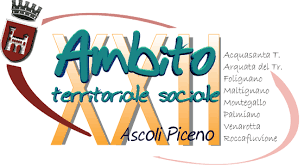 L’AMBITO TERRITORIALE SOCIALE
Ruolo dell’ Assistente Sociale all’interno dell’Ente Comunale
Ufficio di Promozione Sociale
Segretariato Sociale;
Servizio Sociale Professionale
Area Disagio Adulto;
Rapporti con l’Autorità Giudiziaria;
Tirocini di Inclusione Sociale;
Servizio di Assistenza Domiciliare Anziani/Disabili;
Servizio di Assistenza Scolastica;
Acquisizione Istanze/Istruttorie relative a bandi nazionali, regionali, comunali;
Rapporti con gli altri Settori dell’Ente Comunale.
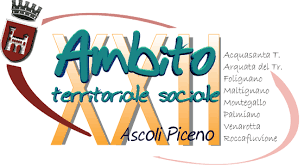 Ruolo dell’ Assistente Sociale all’interno dell’Ente Comunale
Ufficio di Promozione Sociale/Segretariato Sociale
attività di informazione/comunicazione sui diritti, opportunità e servizi presenti sul territorio, nel rispetto dei principi di semplificazione, trasparenza e pari opportunità di accesso;
accoglienza, accompagnamento, ascolto e orientamento sull’offerta dei servizi sociali e sanitari e sulle progettualità attive nel territorio;
decodificazione del bisogno e accoglienza della domanda attraverso un supporto nella sua attivazione degli altri referenti territoriali della rete formale e informale per un approfondimento della richiesta;
verifica dei requisiti di ammissibilità per la predisposizione di un progetto personalizzato;
raccordo operativo con i servizi territoriali sociali e sanitari anche attraverso la partecipazione attiva alle Unità Multidisciplinari;
rilevazione e monitoraggio della domanda sociale.
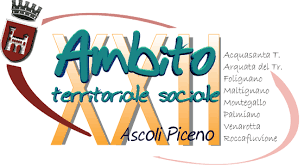 Ruolo dell’ Assistente Sociale all’interno dell’Ente Comunale
Servizio Sociale Professionale
lettura e decodificazione della domanda sociale;
presa in carico della persona, della famiglia e/o del gruppo sociale;
predisposizione di progetti personalizzati;
attivazione e integrazione dei servizi e delle risorse in rete, l’accompagnamento e l’aiuto nel processo di promozione ed emancipazione;
presa in carico per l’inserimento nella attività previste dai progetti POR, ATS e dagli altri progetti attivi;
altre attività riconducibili alle competenze di Ambito, ad esempio partecipazione alle equipe territoriali che prendono in carico i nuclei familiare per gli aspetti sociali e socio sanitari.
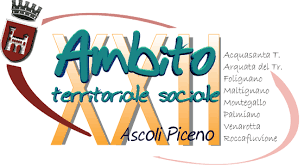 Ruolo dell’ Assistente Sociale all’interno dell’Ente Comunale
Area Disagio Adulto:
Richiesta contributi economici: es. pagamento utenze ed affitto => Rilevazione bisogno/Decodifica domanda in fase di colloquio – Relazione sociale per Resp. Settore oppure Convenzione con Terzo Settore per erogazione contributi (Dlgs 117/17 Art. 56)
Disagio abitativo: alloggi ERP, housing sociale, bandi regionali e/o comunali
Difficoltà lavorative: CPI, supporto CV, TIS
Disabilità: SAD, SAS, SADE, trasporto
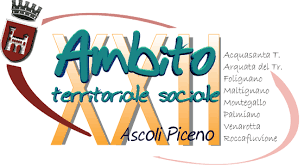 Ruolo dell’ Assistente Sociale all’interno dell’Ente Comunale
Rapporti con l’Autorità Giudiziaria
Tribunale/Magistrato di Sorveglianza
Tribunale Ordinario: Ufficio del Giudice Tutelare
Procura della Repubblica presso il Tribunale per i Minorenni: inchiesta socio-ambientale ai sensi della L. 382/1975 e degli artt. 22 e ss del D.P.R. 616/1977
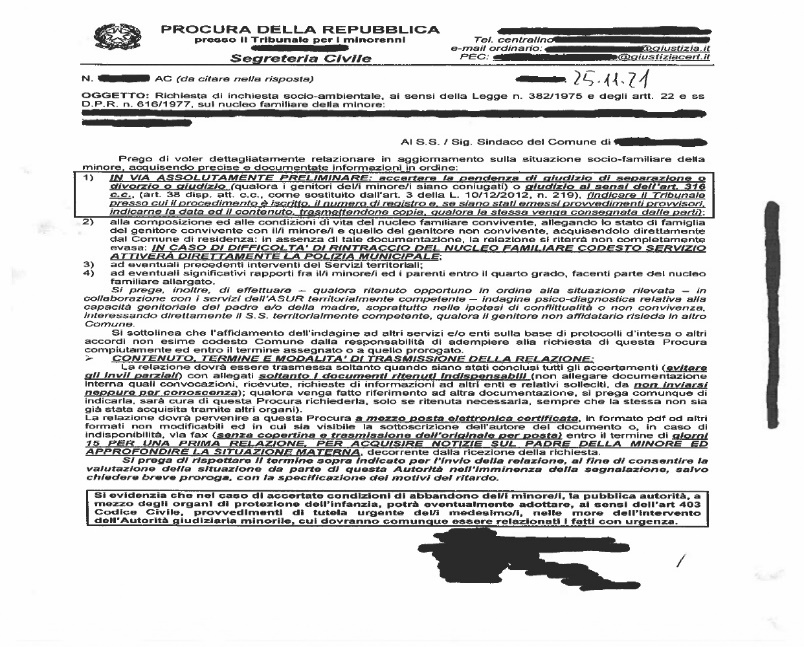 Uepe
Interventi a favore dei/delle beneficiari/e dell’Amministrazione di Sostegno di cui all’art. 404 e ss del Codice Civile: monitoraggio, adempimenti, planning con altri servizi territoriali…
Collaborazione nelle progettualità previste dalla L.354/1975: attività di volontariato quale misura alternativa alla detenzione
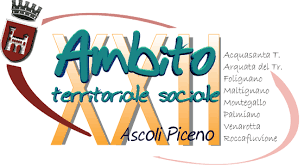 USSM: richiesta di collaborazione ai sensi degli artt. 6, 9 e 12 del D.P.R. 448/88, oltre che degli artt. 13 e 14 del D.L. 272/89
Ruolo dell’ Assistente Sociale all’interno dell’Ente Comunale
Tirocini di Inclusione Sociale
Accordo del 22/01/2015, ulteriormente integrato nel 2017, raggiunto in sede di Conferenza permanente per i rapporti tra lo Stato, le Regioni e le Province autonome di Trento e Bolzano sul documento recante “Linee guida per i tirocini di orientamento, formazione e inserimento/reinserimento finalizzati all’inclusione sociale, all’autonomia delle persone e alla riabilitazione”.
riconosciuto quale intervento a contrasto della povertà dal D.Lgs. n. 147/2017 (LEP)
D.G.R. 593/18
Tirocinante
Soggetto che ha in carico il tirocinante: Case Manager 
Soggetto promotore: es. ATS/Comune/CPI
Soggetto ospitante
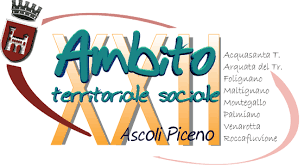 Ruolo dell’ Assistente Sociale all’interno dell’Ente Comunale
Servizio di Assistenza Domiciliare rivolto all’utenza anziani e/o disabili:
complesso di prestazioni di natura socio-assistenziale, rivolte a persone in situazioni di disagio, di parziale o totale non autosufficienza e/o a rischio di emarginazione;
servizio fornito in base ad un regolamento comunale di cui al D. lgs 267/00 Art. 7), il quale stabilisce i requisiti di accesso ed eventuale compartecipazione;
L. 328/00 Art.15 (Sostegno domiciliare persone anziane non autosufficienti);
previsto anche per minori con disabilità o in carico ai servizi sociali attraverso intervento A.G. (in questo caso non è prevista compartecipazione).
Servizio di Assistenza Scolastica:
è volto a favorire l'autonomia degli alunni disabili e ad implementare le proprie capacità di socializzazione e comunicazione;
L. 104/92 Art. 13 (Integrazione Scolastica);
Servizio fornito sulla base di recepimento della «diagnosi funzionale» redatta dell’Unità Multidisciplinare competente;
non è prevista compartecipazione.
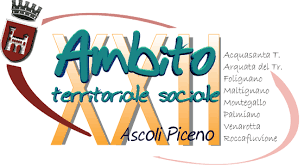 Affidamento ad Ente III Settore in rispetto a quanto previsto dal D. lgs 50/2016 (Codice degli Appalti)
Presentazione: E. 43 anni, si presenta comunicando un disagio di lunga durata che riguarda gli eccessivi carichi di cura nei confronti del padre di 78 anni. Riferisce, inoltre, di aver terminato da un anno la detenzione in carcere e che è in attesa di un’altra udienza c/o il Tribunale per un reato commesso alcuni mesi prima. In riferimento al periodo di detenzione, E. racconta di essersi trovato molto bene all’interno di una Comunità e che ci sarebbe anche rimasto, se non fosse stato obbligato a ritornare a casa a prendersi cura del padre…..
Caso 1
Rilevazione bisogni: 
il padre, inquadrabile come categoria fragile, potrebbe avere in suo possesso una documentazione che potrebbe confermarlo...;
È presumibile che E. sia seguito dall’UEPE…;
Chissà in che tipologia di Comunità E. si è trovato così bene….
Non ci facciamo 
mancare nulla
Decodifica domanda:
Effettivamente, E. non solo esibisce documentazione sanitaria del padre (L.104/92 – Art. 3 c.1 ed invalidità civile con percentuale del 100%), ma anche la propria (invalidità civile 75% riconosciuta per patologia psichiatrica);
L’UEPE conferma la presa in carico e che nell’udienza programmata c/o il Trib. Sorv. verrà stabilito se E. potrà svolgere attività di volontariato come espiazione alternativa della pena prevista per il reato commesso;
La collega dell’UEPE riferisce che la famosa Comunità era di tipo psichiatrico. Quindi si prendono con il DSM (tutta la famiglia è stata in carico)
Progetto d’ inteRvento (in ordine temporale):
Proposta al Resp. Sett. di attivazione SAD (effettuata dopo aver verificato valore ISEE per capire se vi fosse la necessità di compartecipazione della famiglia, come indicato dal Regolamento Comunale);
Preparare l’eventuale progetto (tipologie di attività con relative proposte per quanto concerne le ore il volontariato) da sottoporre al Magistrato di Sorv.;
Stimolare, fornire input all’utente per una ripresa degli incontri con il DSM (dita incrociate)…
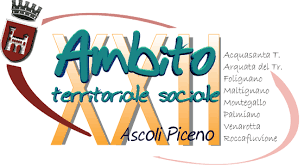 Caso 2: meglio tardi che mai
Presentazione: su mandato della Procura c/o TM, per l’effettuazione dell’indagine socio-ambientale, viene convocato A., padre della minore G. (anni 17). Dall’archivio dell’anagrafe risultano residenti nella stessa abitazione A., G. e la sorella di G. che attualmente vive in un’altra città per motivi di studio. Per quanto riguarda la madre di G., essendo residente in altro comune, viene inviata richiesta di collaborazione ai servizi territorialmente competenti. In sede di colloquio A. è molto restio a dialogare, non si fida. Quindi si cerca di essere il più accomodante e meno invadente possibile con l’obiettivo di stabilire un ponte comunicativo ben saldo. A. comincia col descrivere la situazione della minore G. e successivamente risponde, anche se in modo non esaustivo, ai vari quesiti che gli vengono posti (es. altri componenti familiari, descrizione generale su ambiente lavorativo etc.)
Da quanto riferito da A., la minore G. ha problemi comunicativi dalla nascita (balbuzie) e, dall’estate 2020, soffre di anoressia ed ha attuato diversi tentativi di autolesionismo. Vengono condivisi con lo «scrivente» tutti gli interventi messi in atto a favore di G., da parte dei servizi sanitari: presa in carico Centro Disturbi Alimentari, collocamento in Struttura Residenziale con DAD e prossimo ritorno a casa…
Indagine socio – ambientale (STEP 1): dopo un primo contatto col padre della minore G., ci si confronta prima con il servizio competente per la madre della minore, poi con gli altri servizi già intervenuti in precedenza: Unità multidisciplinare (problemi comunicativi=sostegno scolastico), Sportello Ascolto (psicologa che lavora da diversi anni all’interno dell’istituto comprensivo del territorio), Centro Disturbi Alimentari e Struttura Residenziale. Per tutti i servizi sopra elencati, tranne per lo Sportello Ascolto, viene inviata richiesta di relazione. Anche il liceo dove attualmente è iscritta la minore, risulta tra i destinatari.
A questo punto si possono ricavare i primi elementi per scrivere la relazione destinata ad essere inviata in Procura (così non si rischia di andare oltre il termine fissato)
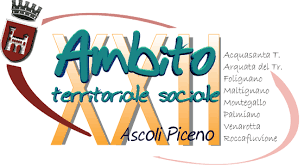 Caso 2: meglio tardi che mai
Indagine socio – ambientale (STEP 2): a seguito dei confronti con i vari servizi, viene individuato come punto di forza della rete il referente del Centro Disturbi Alimentari. Con il professionista si concorda una sua mediazione con la famiglia in occasione della visita di controllo «post-residenziale» (durante l’indagine la minore effettua dimissione programmata dalla struttura dopo una permanenza di 7 mesi-durata media progetto). In questo modo da un lato la famiglia riceve un rinforzo positivo sui vantaggi derivanti dal coinvolgimento del SSP, dall’altro permette al «servizio scrivente» di avere nei riguardi della minore un approccio più funzionale.
Visita Domiciliare: si effettua prima un colloquio congiunto, dialogando in linea generale. Successivamente si passa ai colloqui separati. Si denota, in sede di visita, un cambio di atteggiamento del padre: egli dimostra non solo disponibilità ed apertura nel dialogare, ma racconta ulteriori dettagli circa i rapporti con la madre di G. Per quanto riguarda la minore, solo il tempo potrà dare conferma di un eventuale rapporto di fiducia venutosi a creare con l’ass. soc.
Invio relazione con relative conclusioni: durante l’indagine si comprende che i genitori della minore G. non sono mai riusciti ad affrontare i problemi in modo costruttivo (mediazioni fallite, incapacità nella gestione delle frustrazioni della sorella maggiore per le troppe attenzioni nei riguardi di G.). Tuttavia, col tempo hanno riconosciuto questa incapacità ed almeno per la gestione di G. hanno cercato di fare fronte comune. E’ grazie soprattutto a questo cambio di approccio che G. è riuscita a seguire i percorsi indicati dai servizi sanitari specialistici ed appare disponibile a collaborare con il SSP del Comune. Pertanto si lascia intendere all’A.G. di non dare seguito all’inchiesta, in particolar modo perché G. nel giro di qualche mese diventerà maggiorenne.
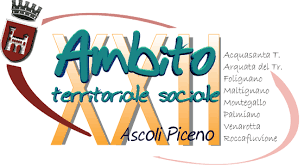 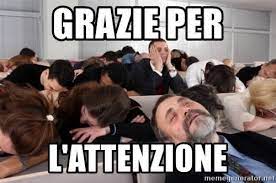 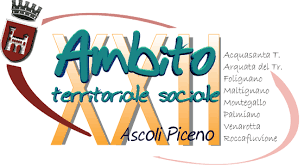